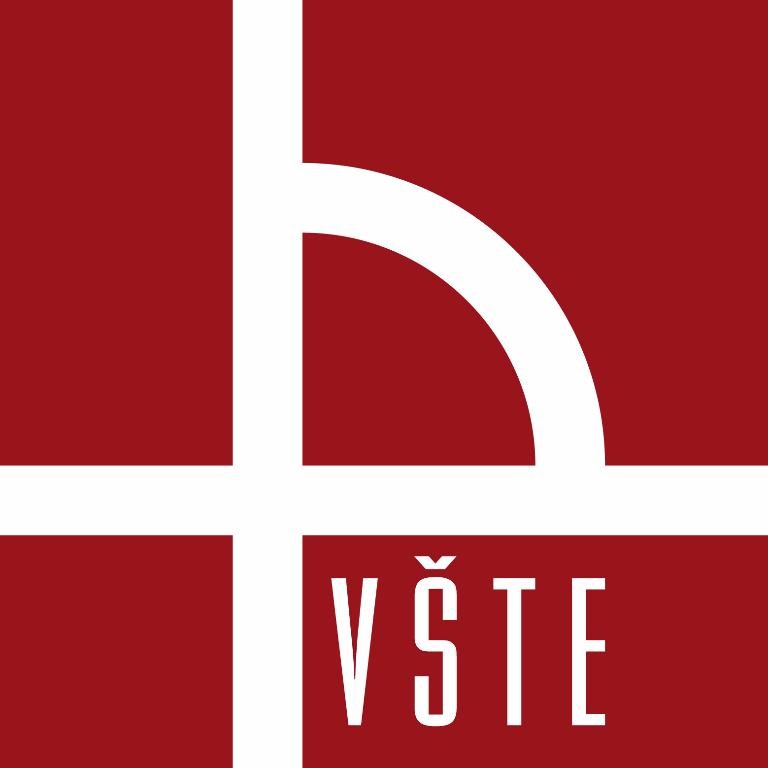 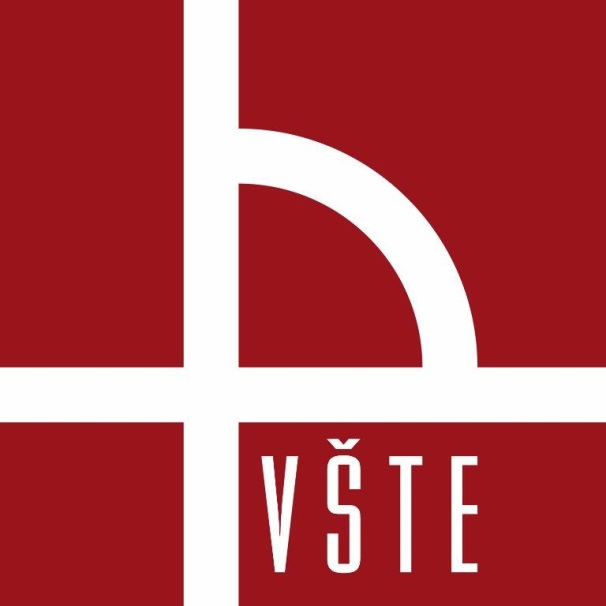 Optimalizace procesu skladování ve vybrané firmě v oblasti dodržování metody FIFO
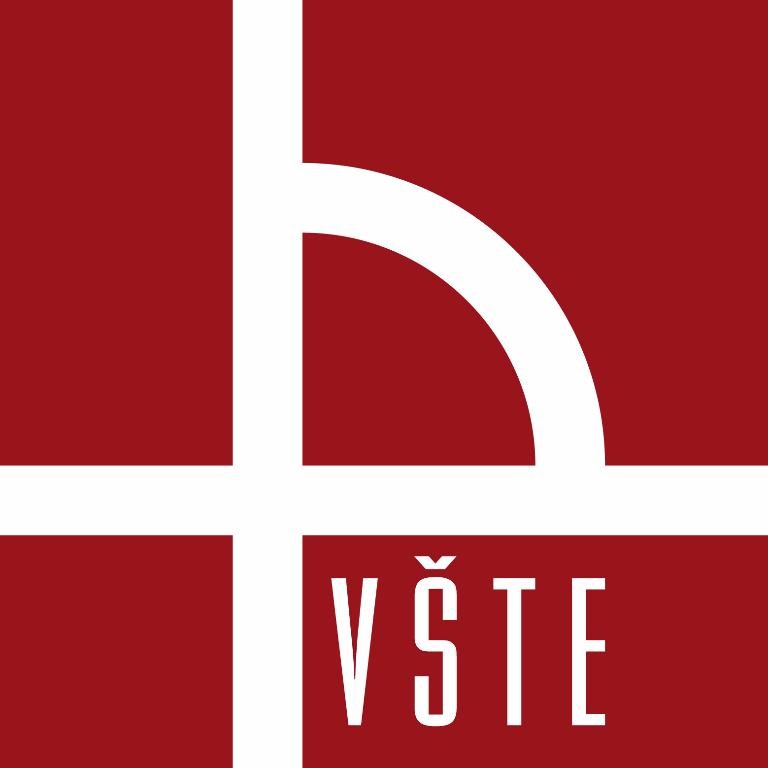 Autor: Bc. Jana Linhová
Vedoucí práce: doc. Ing. Ján Ližbetin, Ph.D.
Oponent práce: Ing. Marcela Juraszková
Obhajoba diplomové práce v oboru Logistické technologie	
Vysoká škola technická a ekonomická v Českých Budějovicích
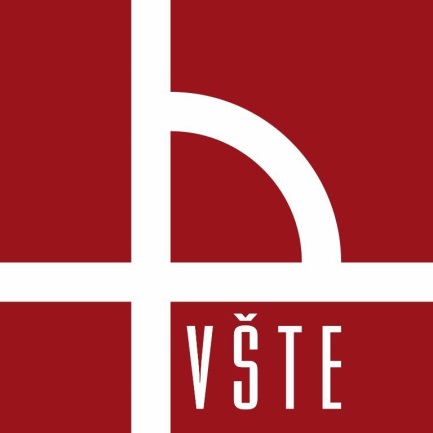 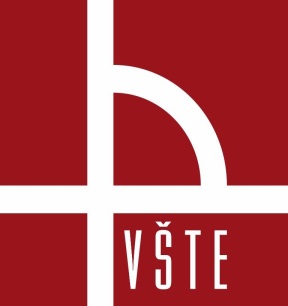 Představení firmy
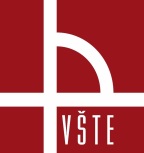 součást rodinného koncernu německé firmy se sídlem 
     v Heroldsbergu (od r. 1855)

 přesun výroby do ČR (od roku 1992) 
 
 výroba dřevěných a plastových psacích potřeb

 významný zaměstnavatel v regionu s cca 350 zaměstnanci 

 obrat za HR 2016/2017 … 864 mil. Kč

 dodávky hotových výrobků do DC  v DE a ČR
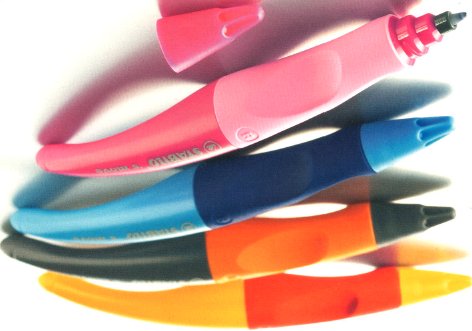 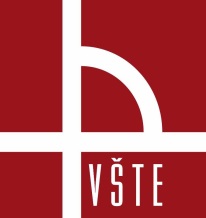 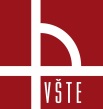 Motivace a důvody k řešení daného problému
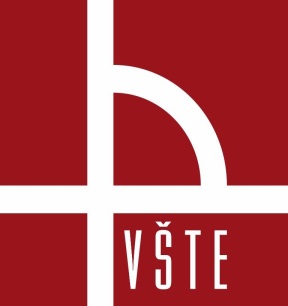 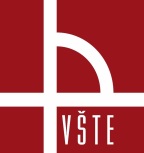 Dlouhouleté působení ve firmě

Znalost problematiky

Dodržování metody FIFO -  nedostatečné

Vysoké náklady na likvidaci nepoužitelných položek
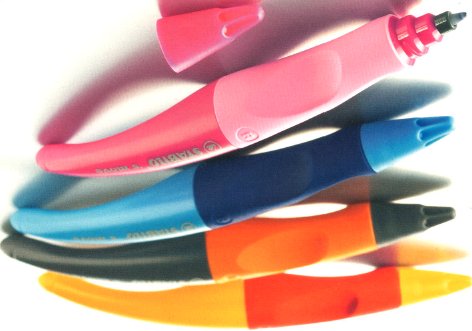 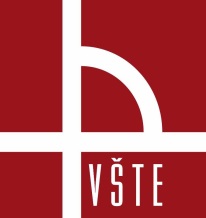 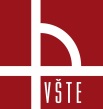 Cíl práce
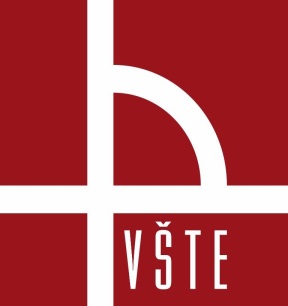 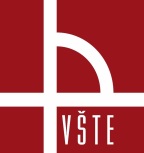 Analýza současného stavu skladování jednotlivých položek ve skladu podniku.
Zaměření se na dodržování metody FIFO u těchto položek.
Následný návrh optimalizace procesů ve smyslu metody FIFO.
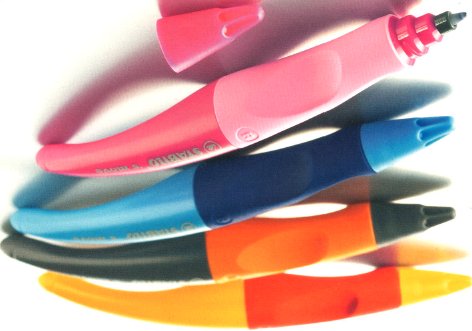 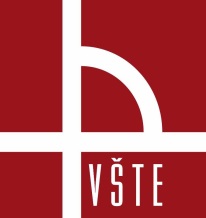 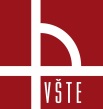 Postup práce
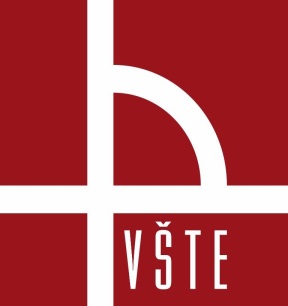 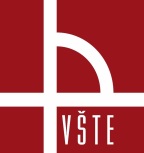 Analýza současného stavu (informační systém, skladové hospodářství, činnosti prováděné ve skladu)

Řízený rozhovor s vedoucím skladu

Identifikace úzkých míst

Návrhy opatření
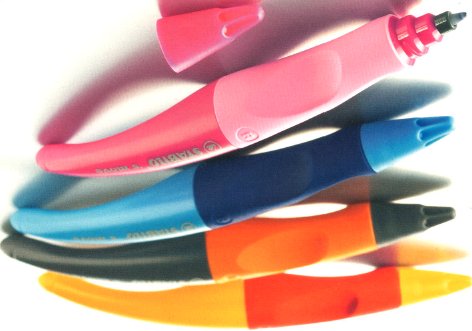 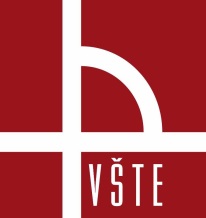 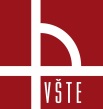 Analýza
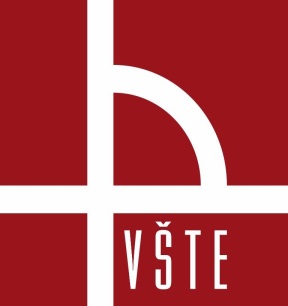 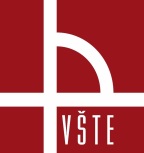 Používaný informační systém Infor ERP LN 

Centrální sklad





Umístění skladu
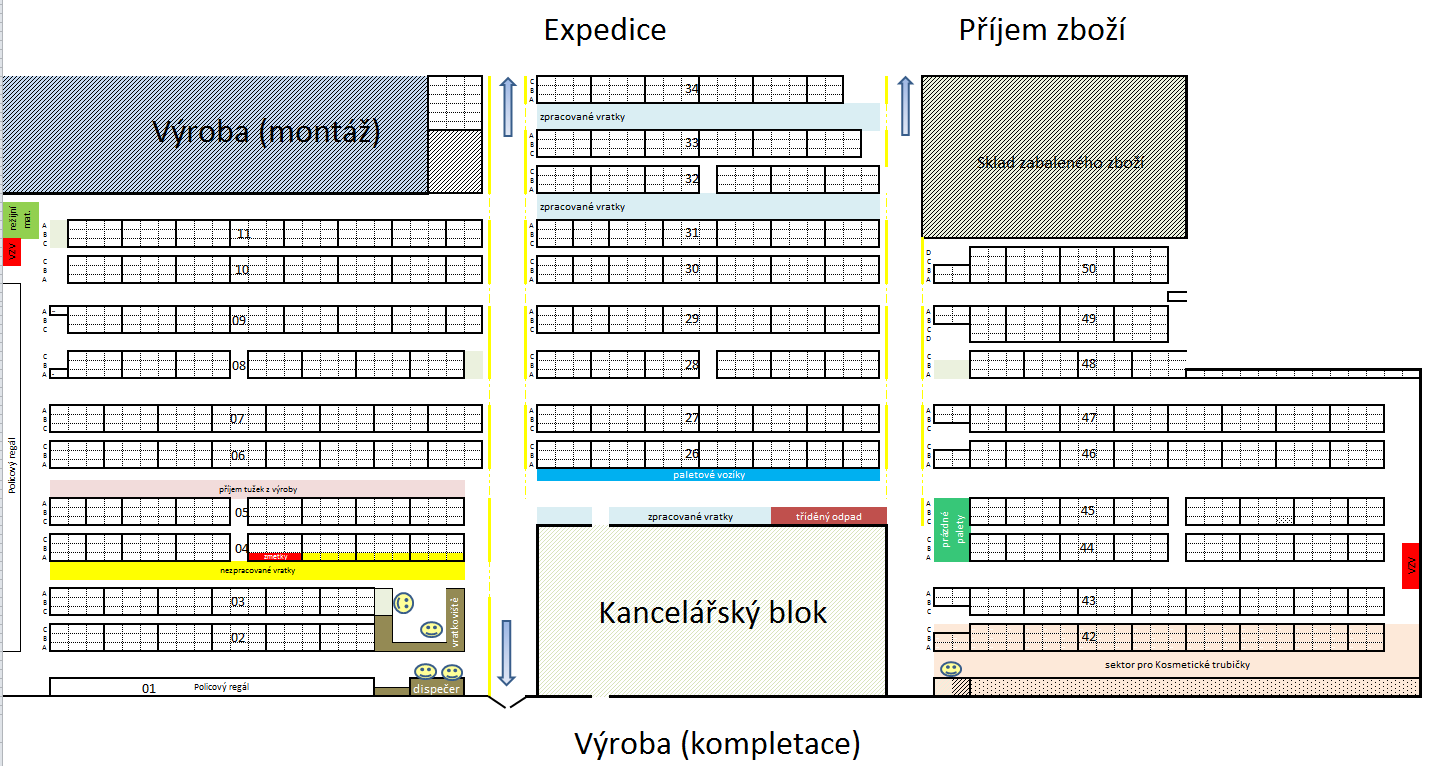 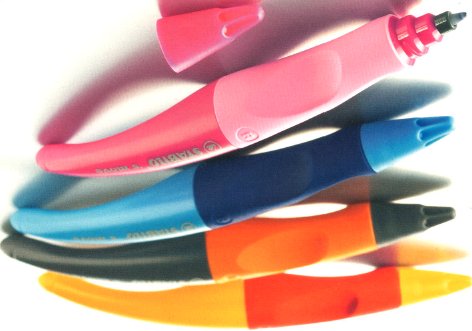 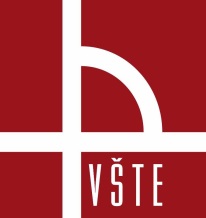 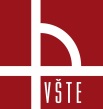 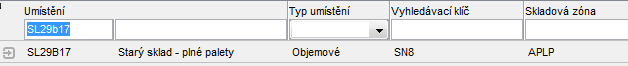 Materiálový tok
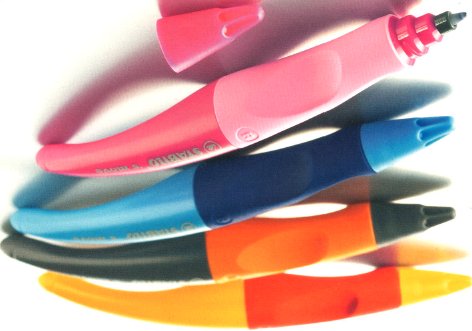 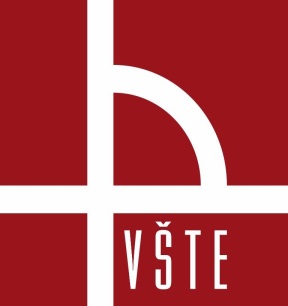 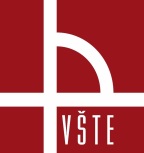 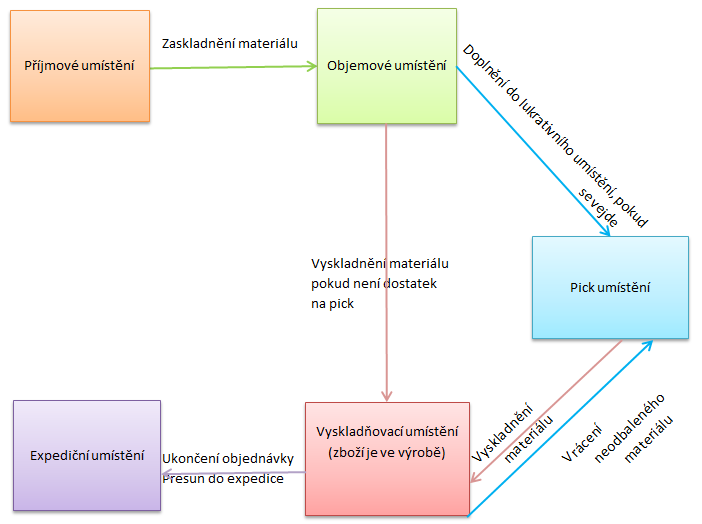 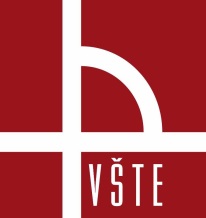 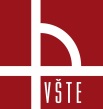 Činnosti prováděné ve skladu
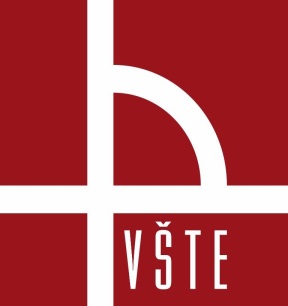 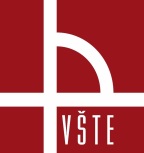 Ve skladu komponent probíhají tyto základní nejdůležitější činnosti:

příjem zboží

uskladnění zboží

vyskladnění

vratky.
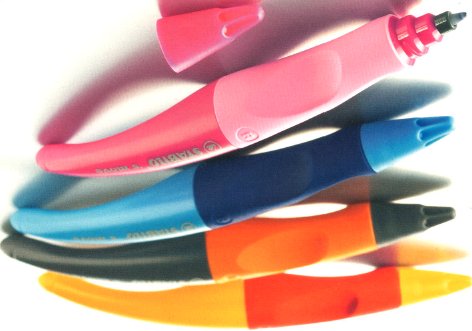 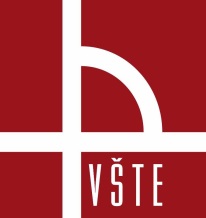 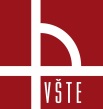 Úzké místo - příjem
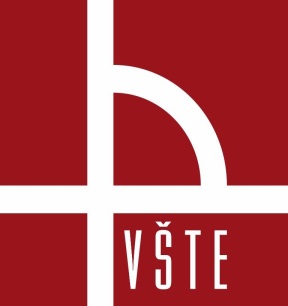 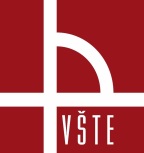 Lidský faktor 
 - usnadnění si práce
 - nedodržení pokynů

Čárové kódy nesou pouze informaci o identifikačním čísle výrobku

„Přiskladnění“ materiálu na objemové
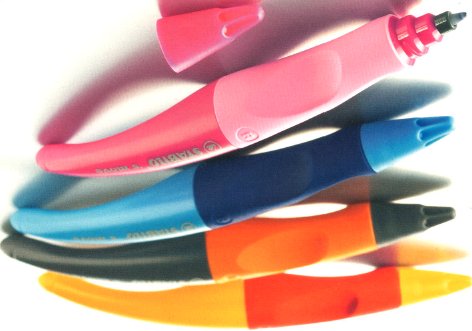 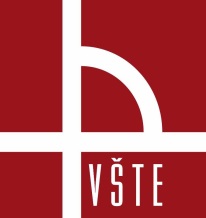 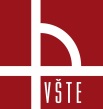 Úzké místo - přeskladnění
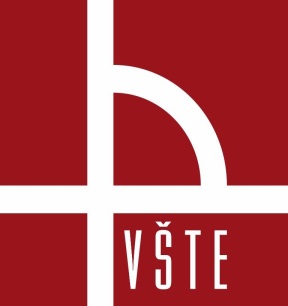 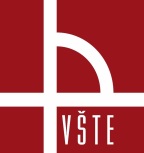 Každý pohyb (tedy i přesun z umístění na umístění) sebou nese informaci o datu tohoto pohybu a ztrácí se prvotní informace o stáří tohoto materiálu. 

Práce dispečerky (nezvolí pro přemístění nejstarší položku).
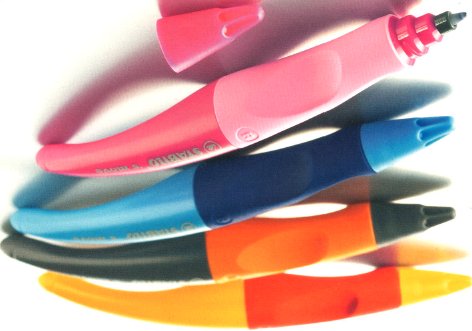 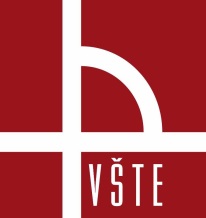 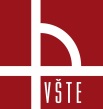 Úzké místo - vyskladnění
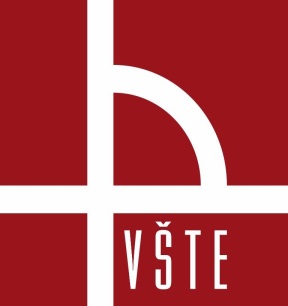 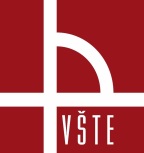 Není vychystaný nejstarší uložená položka.
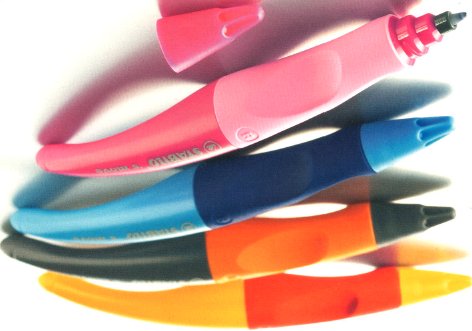 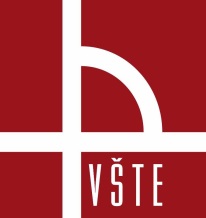 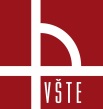 Úzké místo - vratky
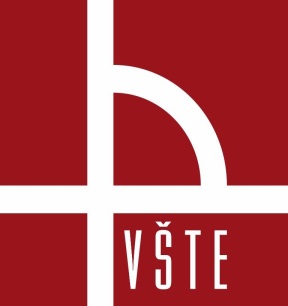 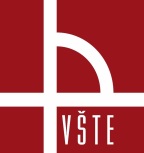 U vráceného materiálu již nelze poznat, kdy bylo přijato, jak je staré, tudíž je nutné jej uskladnit dopředu, aby bylo zpracované jako první.
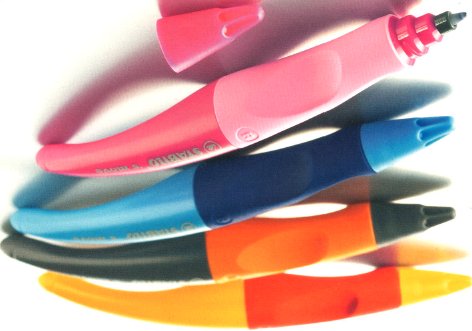 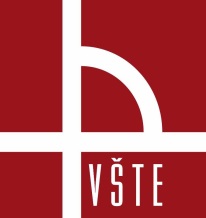 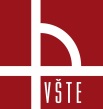 Návrhy řešení
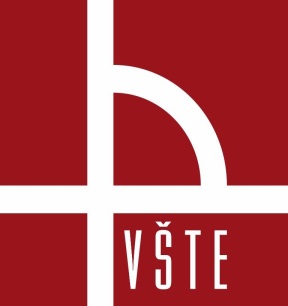 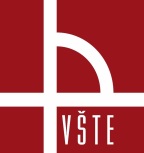 Nejzásadnější problémy:

lidský faktor – možnosti nedodržení stanovených pravidel uskladnění zboží a následně z toho vyplývá nedodržení metody FIFO
systém – nemožnost uhlídání přesného data uskladnění, položka si informaci o stáří nenese s sebou.
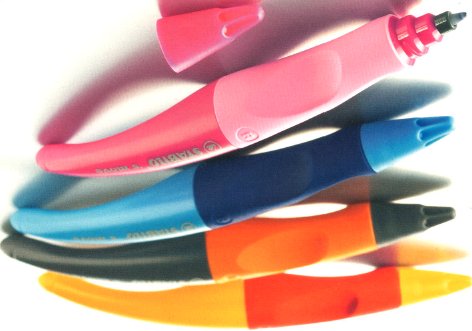 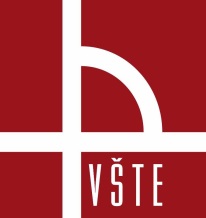 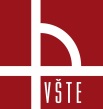 Návrhy řešení
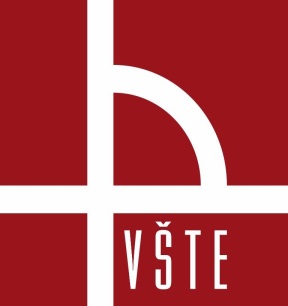 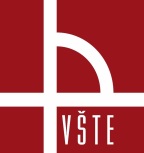 přiřazení šarží všem přijímaným položkám

označení všech manipulačních jednotek vlastním čárovým kódem, který ponese i jiné informace než jen identifikační číslo položky (tzn. datum přijetí, množství apod.)

nastavit jiné intervaly pro změnu priorit umístění a přijmout jiná organizační a systémová opatření
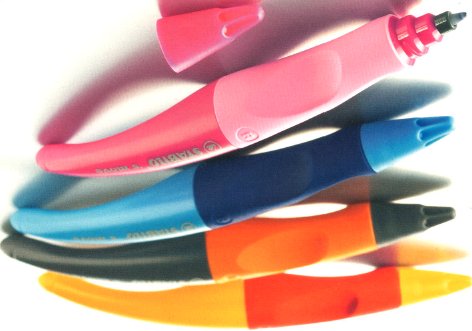 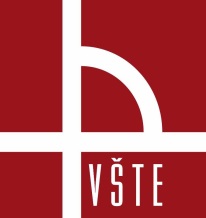 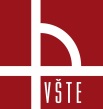 Výběr vhodné varianty
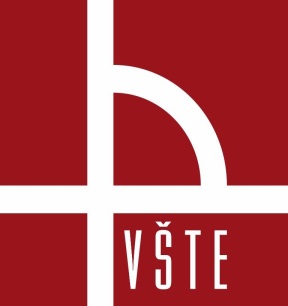 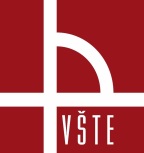 Použití vícekriteriálního hodnocení vah kritérií:

Bodovací metoda

Metoda váženého součtu WSA

Metoda TOPSIS
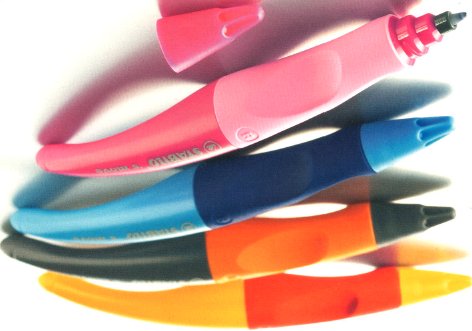 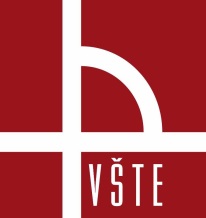 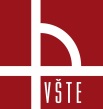 Vyhodnocení a závěr
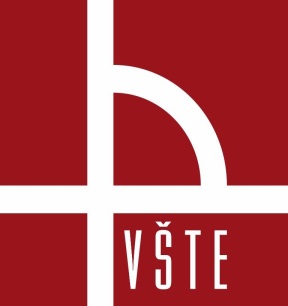 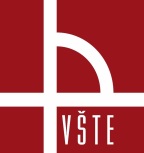 Výsledek: 
změna nastavení intervalů priorit vyskladnění
týká se procesu sledování data umístění položky  
je navržen zkrácený interval na 7 dní
nutné přijmout i jiná opatření 
jediným úzkým místem zůstává nadále lidský faktor
 možnost změny intervalu na 1 den 
nutná podpora pracovníků informační technologie
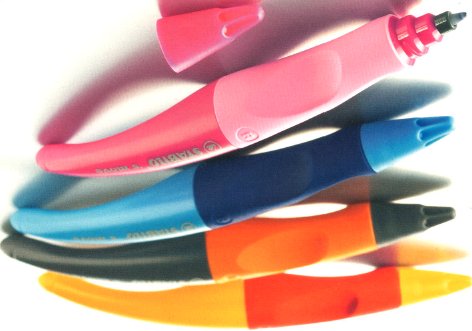 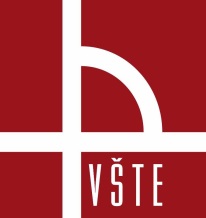 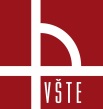 Vyhodnocení a závěr
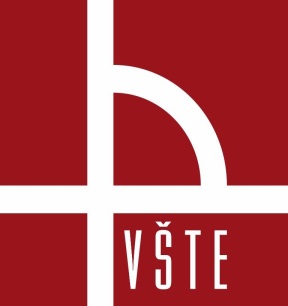 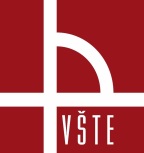 Výsledek: 
Je navržen zkrácený interval na 7 dní.
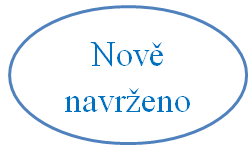 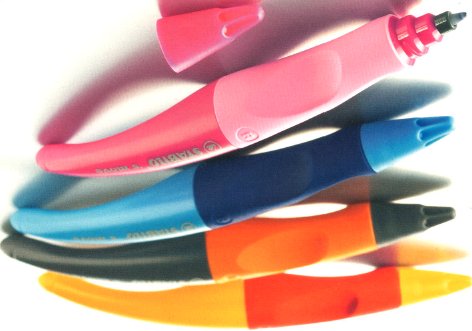 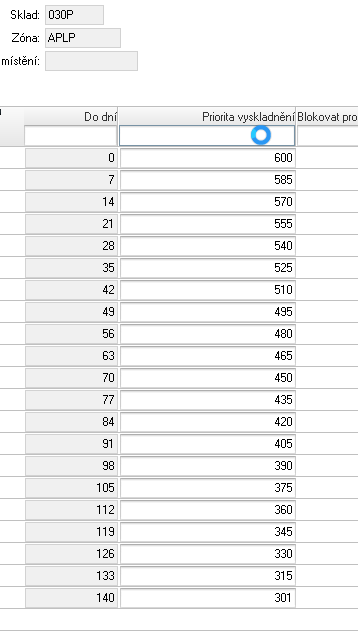 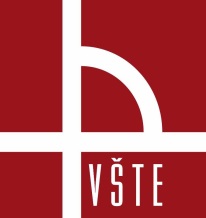 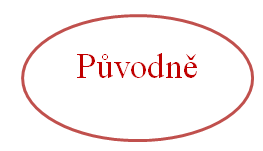 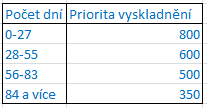 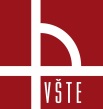 Doplňující otázky
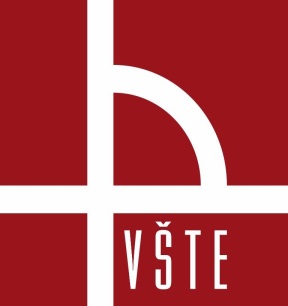 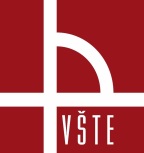 Vedoucí práce:
Jak se k Vašemu návrhu vyjádřila společnost? 

Oponent:
Dokázala byste odhadnout časovou náročnost pro implementaci ”Nastavení intervalů pro změnu priorit vyskladnění” ve sledované firmě?
 S jakými úskalími, bariérami jste se při shromažďování dat, popř. jejich zpracováváním musela potýkat?
Jaká byla konfrontace teorie s praxí, když jste pronikala ”do problému”?
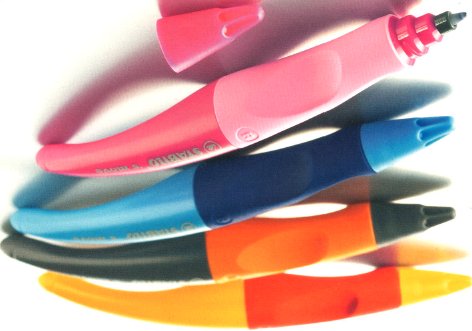 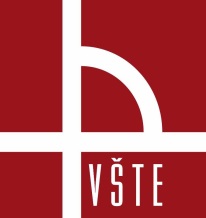 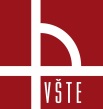 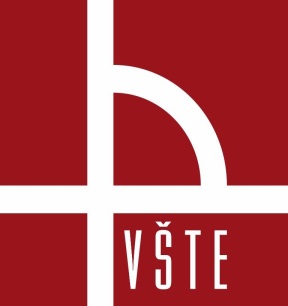 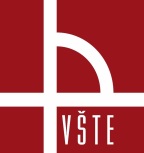 Děkuji za pozornost!
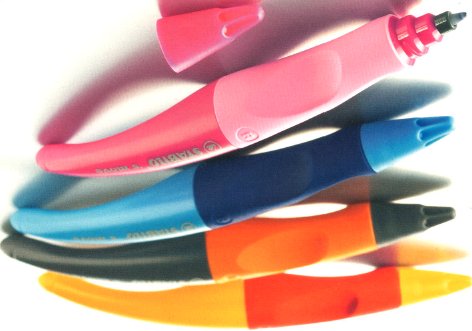 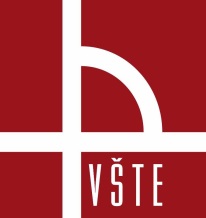 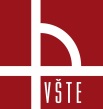